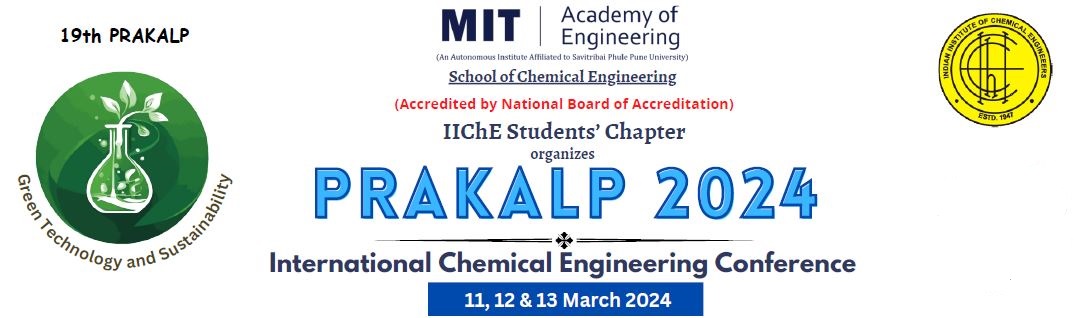 Title of Paper
(Paper ID)
Presenting Author Name(s)
Affiliation Details Including Department, College Name, City
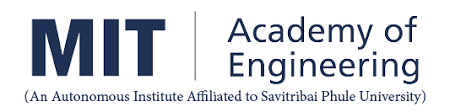 Points to be included in PPT
Title of Paper, Paper ID, Author names and Affiliation – 1 Slide
Introduction and Literature Review – 1 – 2 Slides
Material and Methods – 1-2 Slides
Results and Discussions – 1-2 Slides
Conclusion – 1 Slide
References / Bibliography – 1 Slide

(Total No. of slides should not Exceed 10-12 Slides)
(Mention Slide Nos. and Include MITAoE Logo on Each Slide)


Total Presentation Time: 8 min (Presentation) + 2 min (Question and Answer Session)